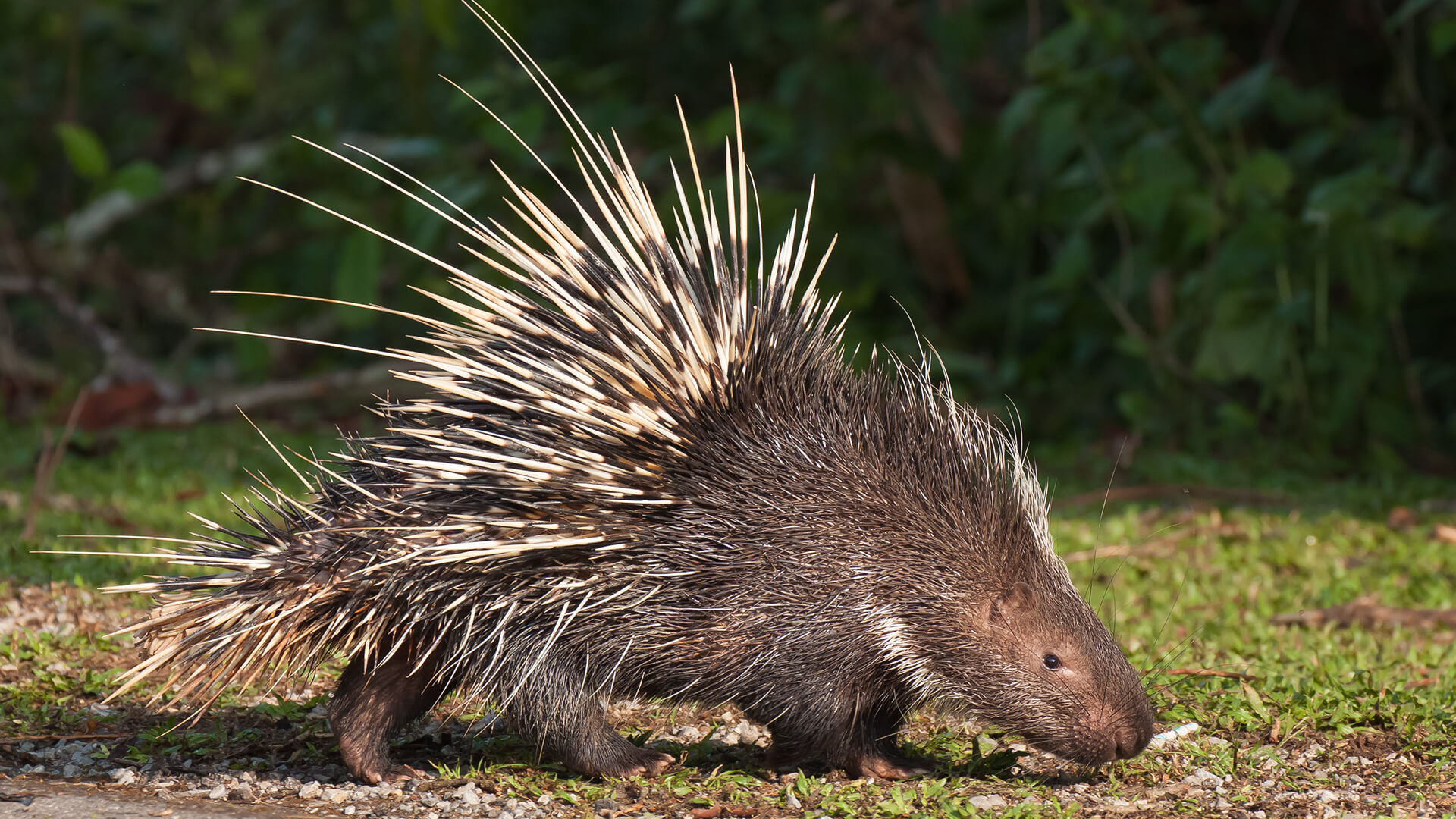 Don’t get too close!
MEETING
IMAGINE
KOINONIA
This is the fellowship: from the Greek word, koinos – what we have in common
- With whom are we in fellowship?
- What do we have in common?
1 John 1:3 that which we have seen and heard we proclaim also to you, so that you too may have fellowship with us; and indeed our fellowship is with the Father and with his Son Jesus Christ.

2 Corinthians 13:14 The grace of the Lord Jesus Christ and the love of God and the fellowship of the Holy Spirit be with you all.
SO... 
Fellowship is Trinitarian! In meeting together we are in fellowship with FATHER, SON and HOLY SPIRIT
What draws us together?
LOVE (agape)
Amen and Alleluia
A tale of two soldiers
So what?
The Porcupine Syndrome
Chuck Swindoll
KOINONIKOS  
- generous 
- participation
- involvement
Result?